「フラワーバレンタインさいき2022」を開催します
～　「フラワーバレンタイン」として、大切な方にお花を贈りませんか？　～
「フラワーバレンタインさいき2022」では、地域の皆様へ佐伯産の花で作られたミニ花束を配布いたします。バレンタインに家族、友人、大切な方へ、佐伯の美しいお花を通して日頃の感謝を伝えませんか？
◆フラワーバレンタインさいき2022
　場所：佐伯市役所１階　市民ホール
　日時：令和４年２月１０日（木）　１０：００～
　　　　※予定数が無くなり次第終了
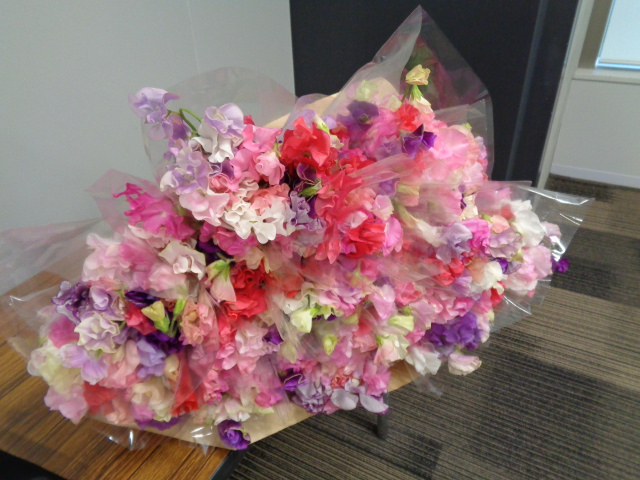 【問い合わせ】　　佐伯市役所　農政課　
　　　　　　　　　　　　　　　園芸振興係（２２－３２３９）